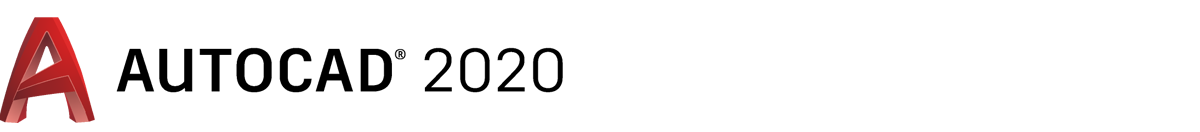 Perpektif Çizimi-2
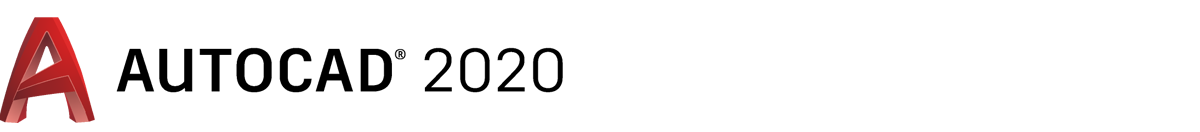 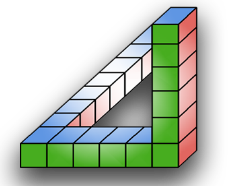 Ahmet SAN
 Karamürsel 2024
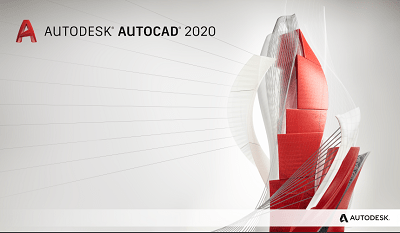 Teknik Resimde Perspektif çiziminde çember ve yaylar daire olarak çizilmez bunun yerine izometrik (elipse benzeyen) bir daire çizilir. 
AutoCad programında da çember yada yay çizilirken izometrik elips çizilir.
Ahmet SAN
 Karamürsel 2024
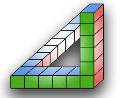 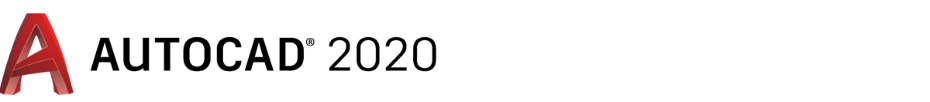 Perspektif Çizimi-2
İzometrik perspektiflerde Çember Çizimi: Çizilecek Çember yada yayın yer aldığı yüzey öncelikle seçilmelidir çizim yüzeyi değiştirmek için F5 tuşu kullanılır. Her F5 tuşuna basışta diğer yüzeye geçilir.
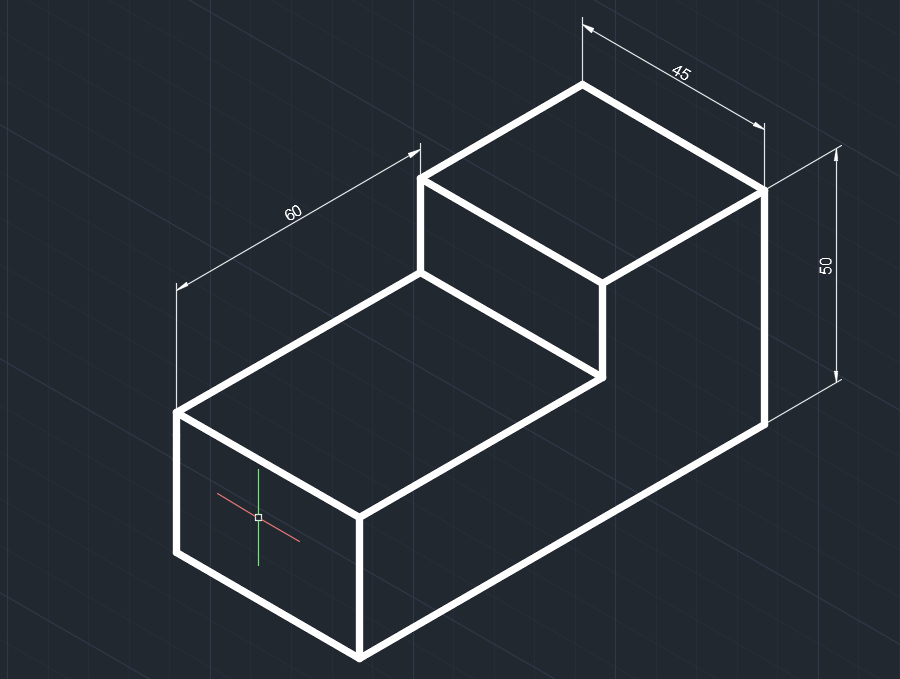 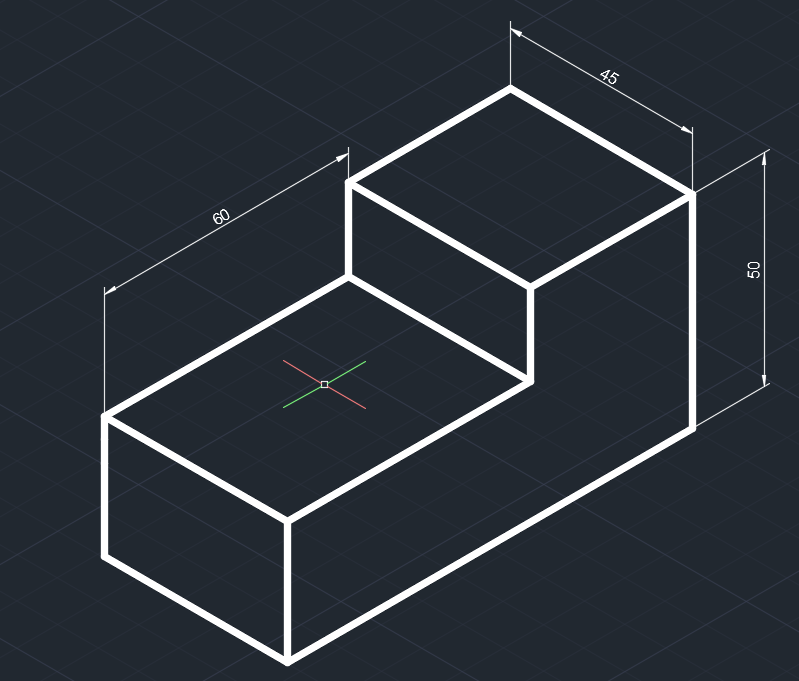 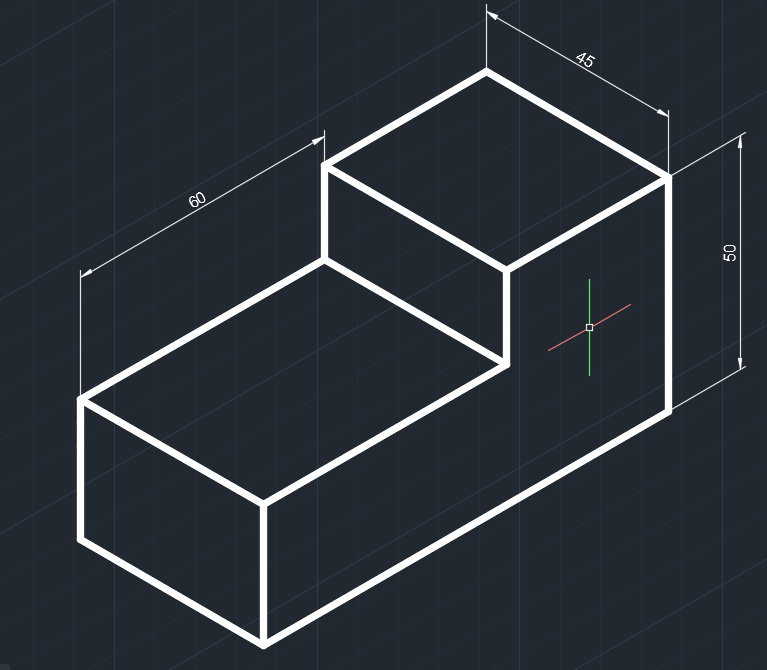 Ahmet SAN
 Karamürsel 2024
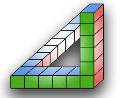 Çizim Yapılacak Yüzey
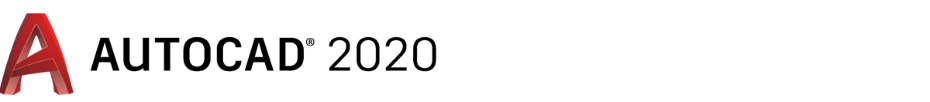 Perspektif Çizimi-2
Yüzey seçimi yapıldıktan sonra Elips / Axis End seçilir. Son olarak komut satırı penceresinden Komutun alt parametresi olan isocircle seçilir ve merkez tıklanıp çember çizilir
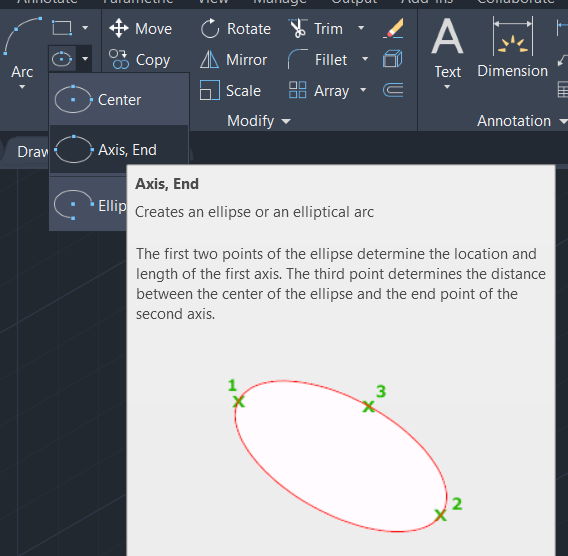 Axis End Ellipse Komutu
Ahmet SAN
 Karamürsel 2024
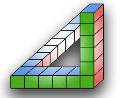 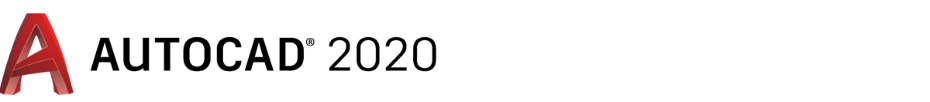 Perspektif Çizimi-2
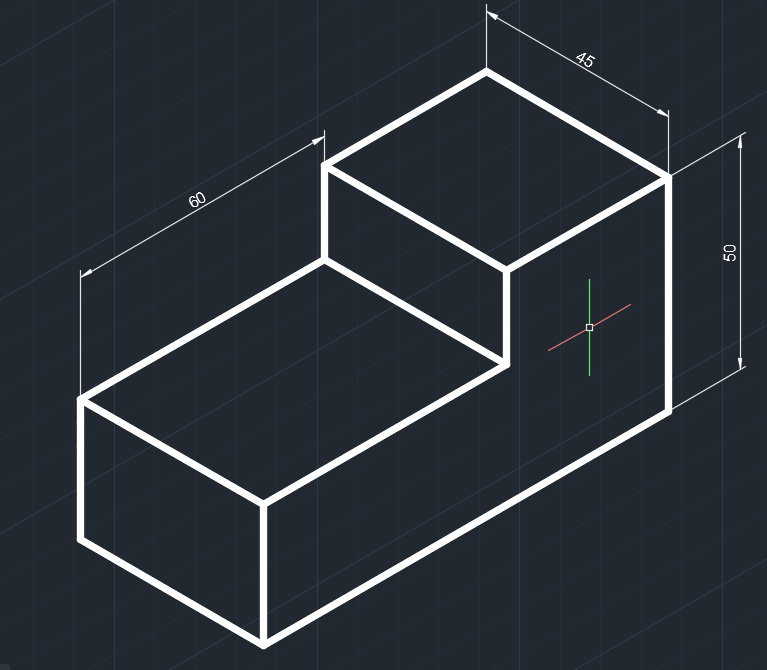 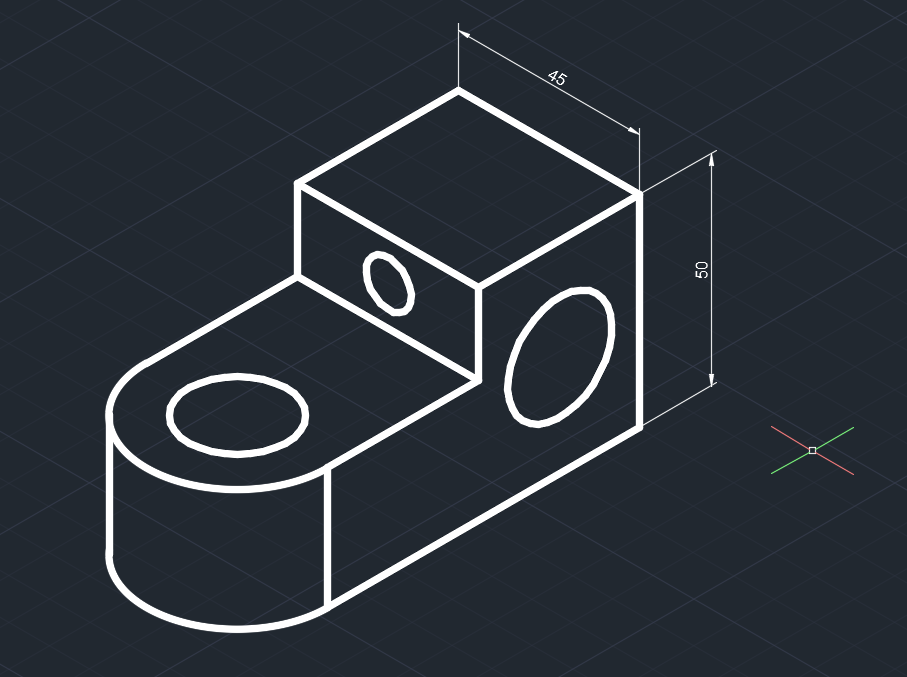 Ahmet SAN
 Karamürsel 2024
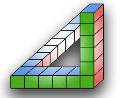 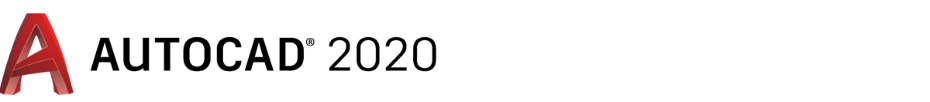 Perspektif Çizimi-2
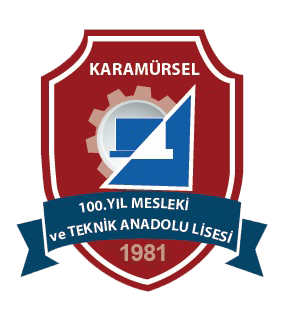 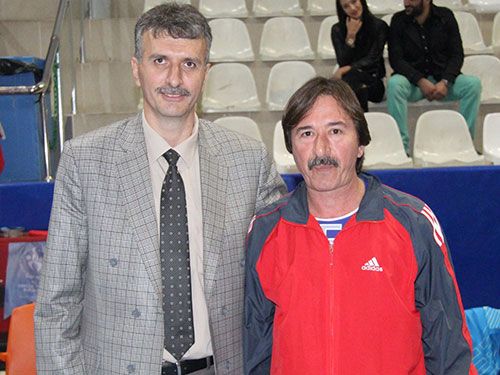 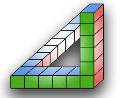 Ahmet SAN
 Karamürsel 2024